Zadatak 5.Zadatak: pronaći i interpretirati poziciju Chr15:48,704,789 del i Chr15:48,703,197 A>T (on Assembly GRCh37)
Dora Derniković i Jurja Bratko
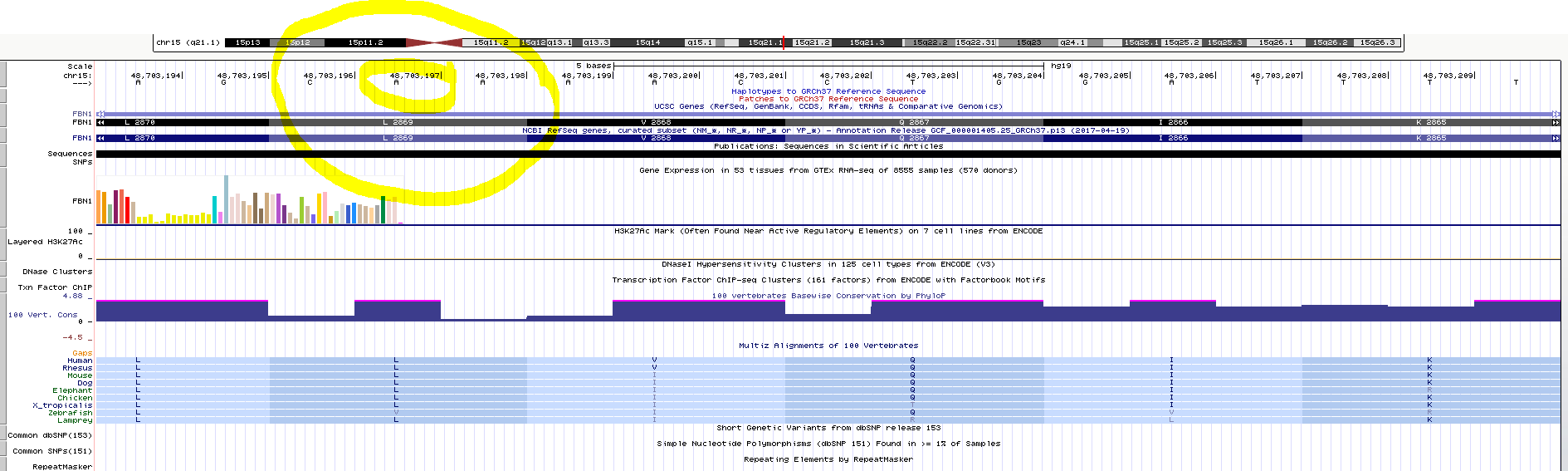 asparagin zamijenjen izoleucinom na poziciji 48,703,197 na kromosomu 15 A zamijenjeno  s T
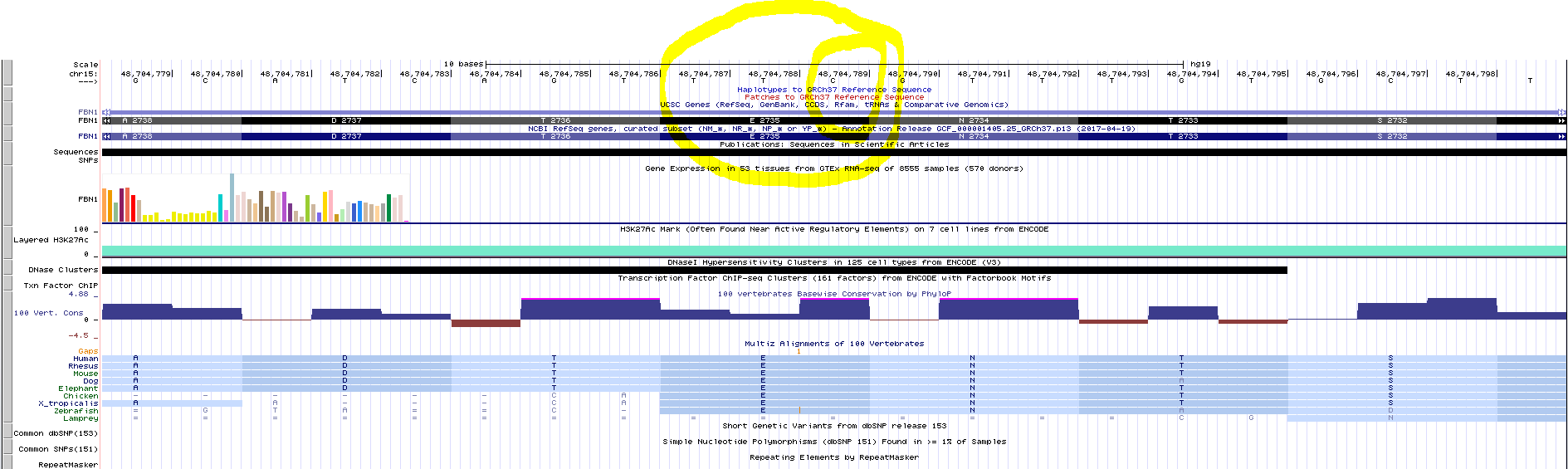 delecija 48.704,789
marfanov sindrom
autosomno dominantno
mutacija gena FBN1 na kromosomu 15 za fibrilin 1, glikoprotein izvanstaničnogmatriksa
fleksibilni zglobovi, skolioza, dugi ekstremiteti
aneurizma aorte, prolaps mitralnog zaliska
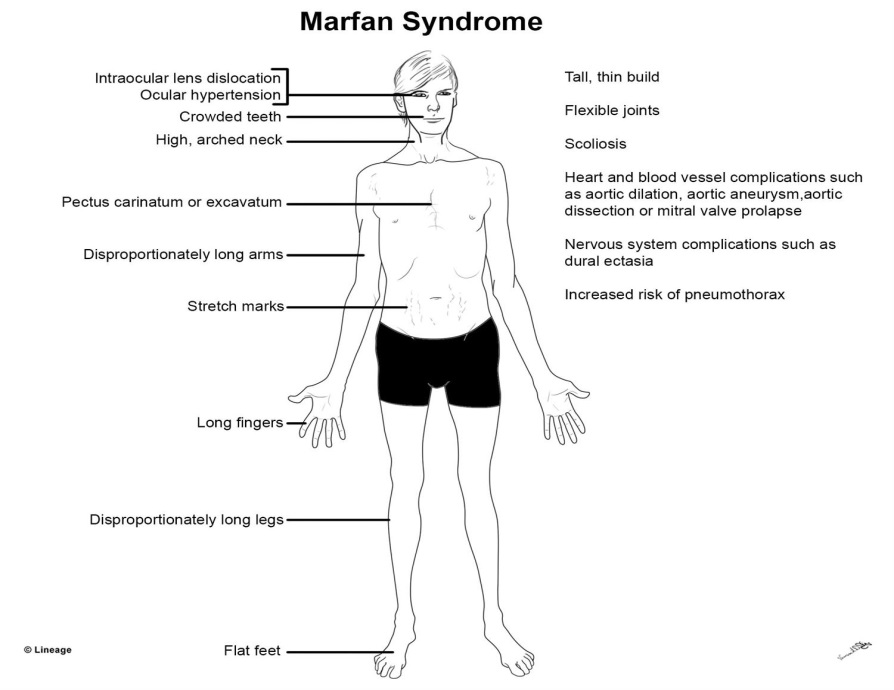 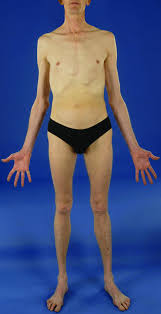 1/ 5,000 -10,000 ljudi
https://www.youtube.com/watch?v=DE4MVdHJEFI
Javier Botet
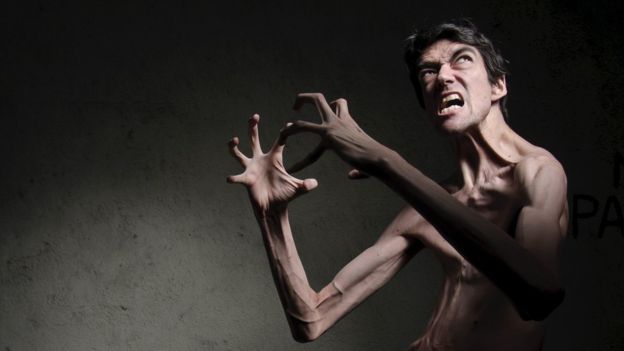